MDM – mobile device management
Ulf Wenström, verksamhetsutvecklare socialkontoret
Hantering av mobila enheter i Upplands-Bro Kommun
Mobile Device Management – central hantering av mobila enheter. Liknar kommunens hantering av datorer

Inom skola har Airwatch används många år för skolplattor

Först ut i kommunen är Socialkontoret (vård & omsorgsboende och hemtjänst) att använda MS Intune för Android
Vad möjliggör MDM?
Låsa inställningar för att minska handhavandefel 
wifi, mobildata, Bluetooth, NFC, kamera för QR, ljud, ljus, flygplansläge, etc.

Hantera nedladdningar och uppdateringar av verksamhetskritiska appar 

Enhetlig arbetstelefon med det man behöver
enheter som alltid ser lika ut, enkla att felsöka, förberedd för arbetsuppgifterna

Ökad säkerhet
borttappad, pin, uppdaterad OS
Personlig  Enhetlig 

Privat känsla  Arbetsredskap
31%               15:33
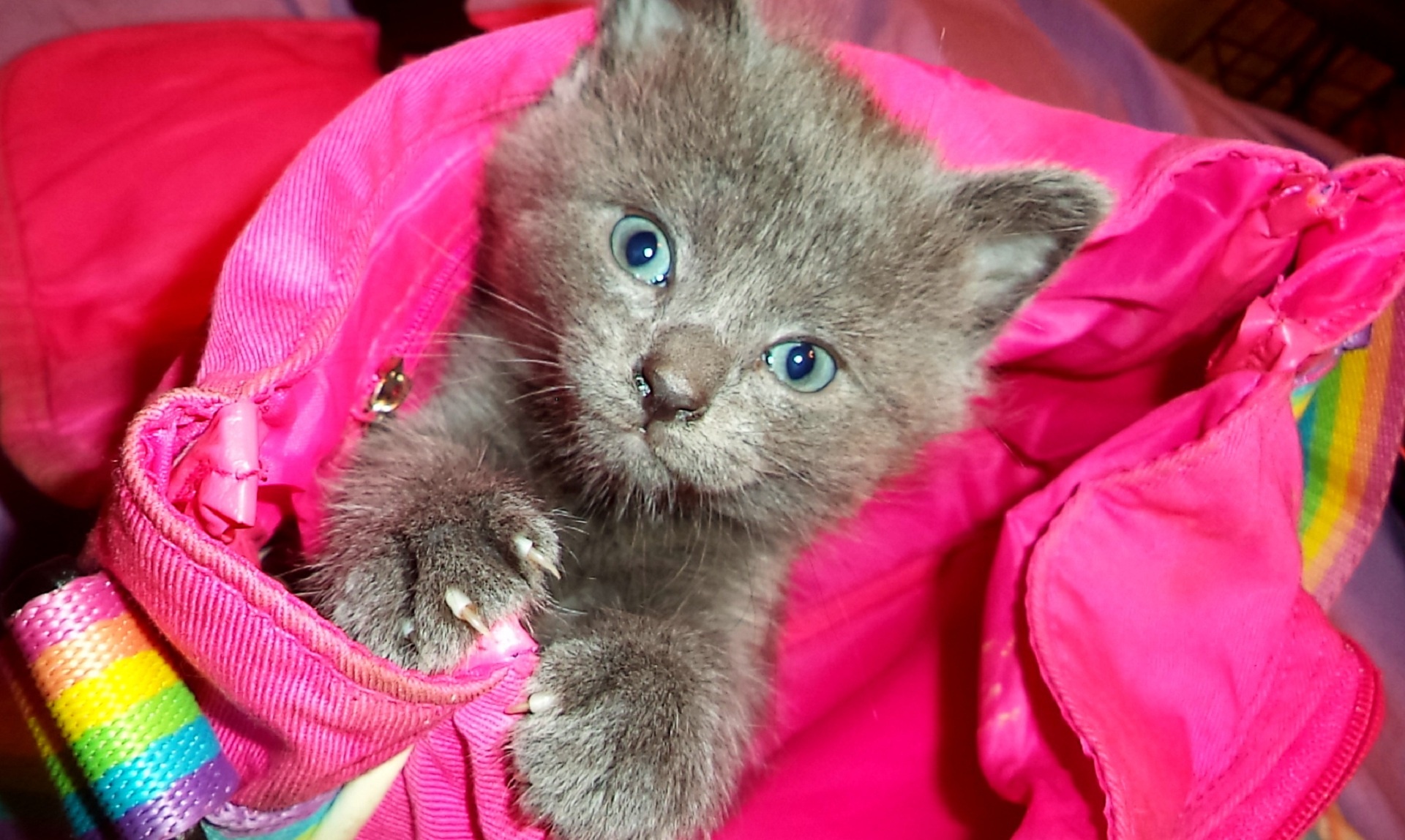 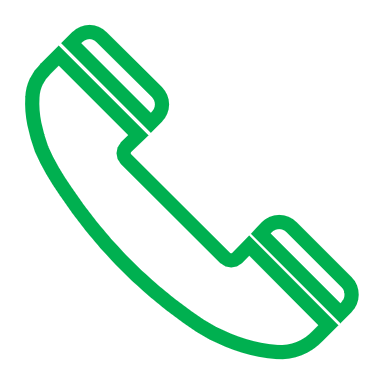 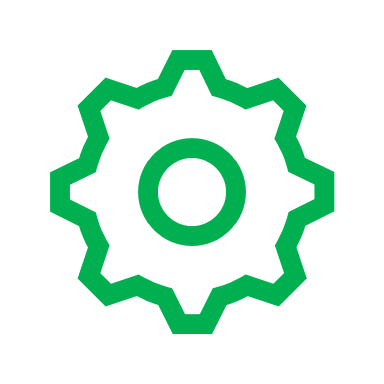 Vi ser redan effekter av MDM
Felsökning går snabbare - support på distans som kan lösa problemet åt/tillsammans med personalen.

Översikt: OS-version, modellversion på hårdvara, app-versioner

Inställningarna är korrekta, så apparna fungerar bättre

Appar ”ramlar” inte bort, det går inte ladda ner skadliga/olämpliga appar

Personalen har senaste versionen av applikation
Utmaningar
Svårt att införa på befintliga telefoner – verksamheten kan inte vara utan sitt verktyg, tidskrävande

Initial kostnad – ny hårdvara eller timmar för hantering av äldre hårdvara

Löpande kostnader - Intune-licens, ökad supportkostnad?

Privata utförare – tilläggsavtal, budget, ansvar
Olika behov = olika lösningar
Kommuntelefon: baseline, MAM, webbfilter

Hemtjänst egen regi, personlig: baseline, MAM, webbfilter + utpushade appar

Hemtjänst egen regi, delad(vik, larm): kioskläge

Säbo, delad mobil: kioskläge + wifi-certifikat

Hemtjänst extern utförare: exkl. sim och abonnemang
Utökad support och MDM          Telefoni som tjänst
Leasing av hårdvara – alltid tillräckligt bra, rätt OS, fräsch och snabb


Utökad support – felanmälan på obekväm tid, support direkt mot användaren, inte verksamheten = snabbare åtgärd


Licenskostnader för Intune